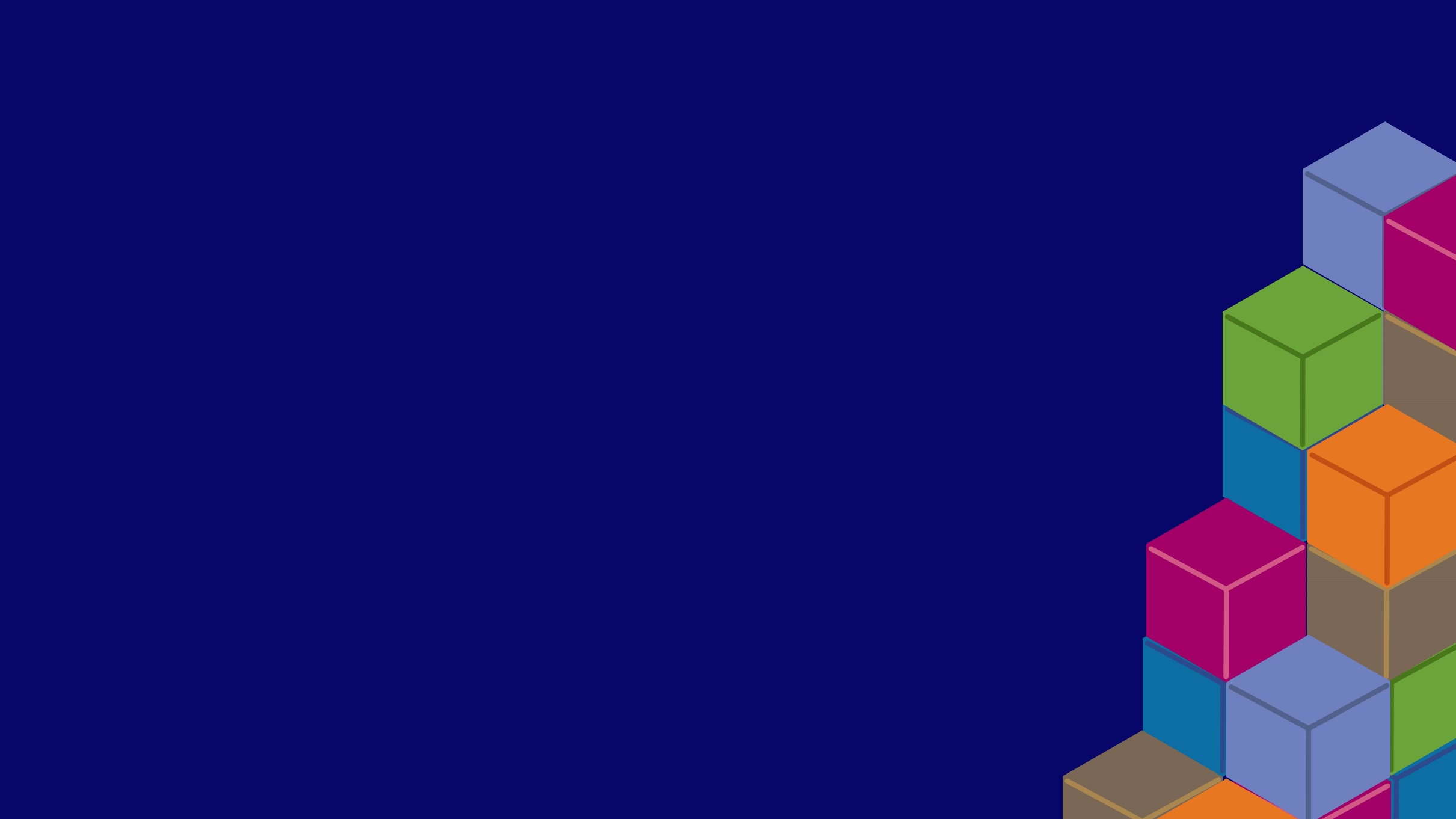 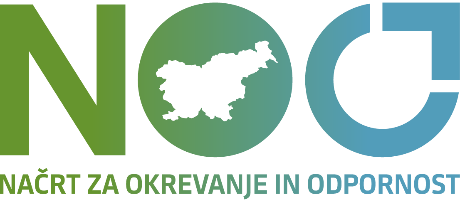 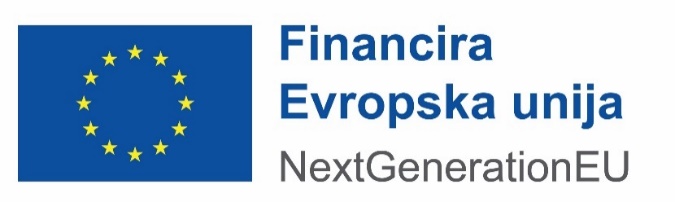 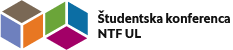 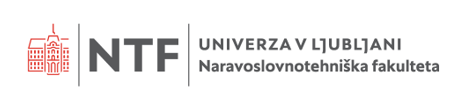 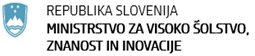 "Financirata Republika Slovenija, Ministrstvo za izobraževanje,  znanost in šport ter Evropska unija-NextGenerationEU"
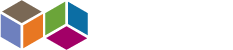 "Financirata Republika Slovenija, Ministrstvo za izobraževanje, znanost in šport ter Evropska unija-NextGenerationEU"
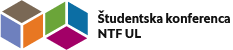 "Financirata Republika Slovenija, Ministrstvo za izobraževanje, znanost in šport ter Evropska unija-NextGenerationEU"
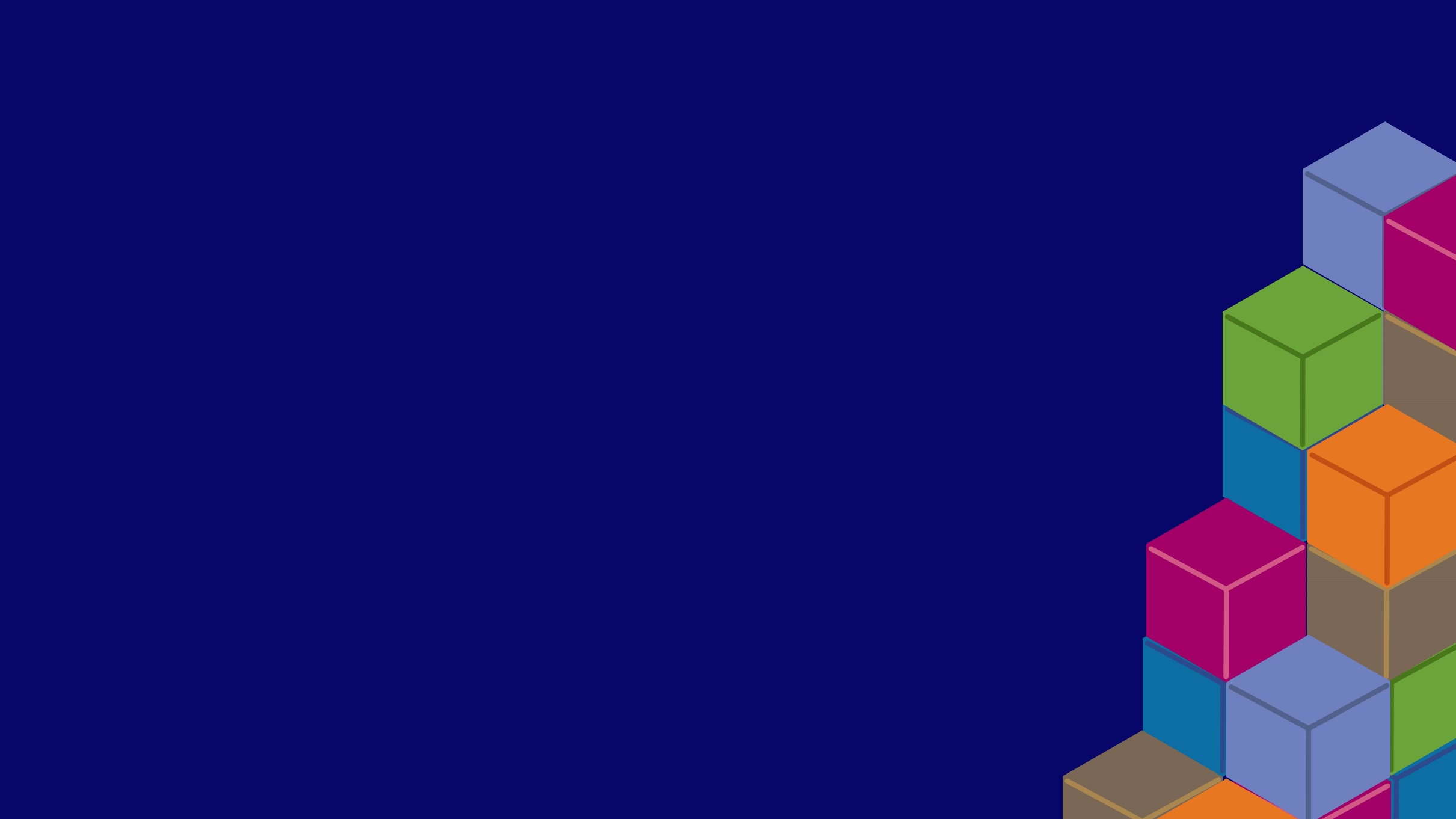 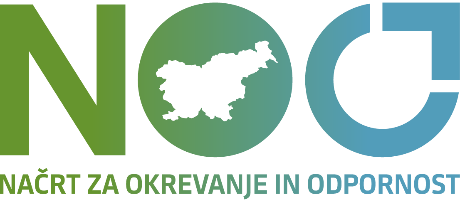 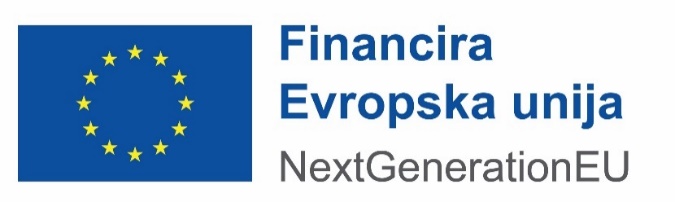 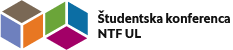 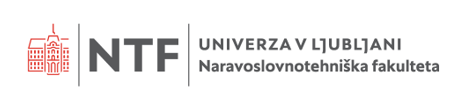 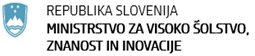 Hvala za pozornost!
"Financirata Republika Slovenija, Ministrstvo za izobraževanje, znanost in šport ter Evropska unija-NextGenerationEU"